Gaetano Berruto und die Varietäten des Italienischen
Gliederung
1. Linguistisches Repertoire des Italienischen
2. Varietäten des Italienischen: Dimensionen   
	 und Vielfalt
3. Schriftliches und Mündliches Italienisch (Diamesische Varietät)
4. Diastratische Varietät
5. Diaphasische Varietät
1. Linguistisches Repertoire  des Italienischen
linguistisches Repertoire = Gesamtheit der Sprachvarietäten, die einer (der italophonen) Sprachgemeinschaft zur Verfügung steht
1. Linguistisches Repertoire  des Italienischen
Dialekte als eigenständige Varietät
in Italien Situation der Diglossie 
Standard und Dialekt beeinflussen sich gegenseitig
jedoch keine richtigen Hybridvarietäten  Vorhandensein von Hybridtexten ist kein Beleg für Existenz von Hybridvarietäten
1. Linguistisches Repertoire  des Italienischen
„code mixing“: wechselnder Gebrauch von zwei Sprachen innerhalb eines Satzes  z.B.: „Eh, mi venne incontro mia madre, che stava a ra campagna, mamma, però ll-a’vienu detto che a’vienu jet’tatu na ‚bumba al castello di Rende“ (Italienisch-Calabrese)
1. Linguistisches Repertoire  des Italienischen
nur möglich bei sozialer Akzeptanz und beide Codes nicht (o. nicht mehr) in Konflikt stehen
2. Varietäten des Italienischen
Dimensionen in der synchronen Varietät:
 	- diatopische Varietät
	- diastratische/soziale Varietät
	- diaphasische/funktionell-  
 	  kontextuelle/situationsgebundene Varietät
	- diamesiche Varietät
2. Varietäten des Italienischen
alle Varietäten sind Kontinuum
2. Varietäten des Italienischen
im Italienischen nicht möglich diatopisch und diastratisch zu trennen 
Berrutos Vorschlag: Dimensionen befinden sich ineinander
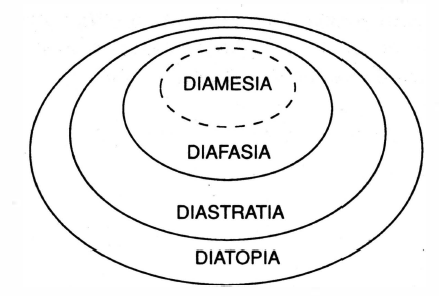 2. Varietäten des Italienischen
vereinfacht mit Hilfe dreier Achsen  9 wichtigsten Varietäten
2. Varietäten des Italienischen
Blick auf Entwicklung der it. Varietätenmodelle
3. Diamesische Varietät
Unterscheidung durch unterschiedliche Natur der Mittel der Nachrichtenübermittlung, den Bedingungen der Produktionssituation, der eigenen Spracharchitektur und Anordnung  im Repertoire 
Faktoren zur Einteilung :
		a) der Grad der Diskussionsplanung
   		b) die „pragmatische Art“ der Textorganisation
	 	c) die enge Verknüpfung von Kontext und des 
		    Kommunikationspartners
3. Diamesische Varietät
3 Bereiche:
		 der, in der keine Schriftlichkeit 		      vorzufinden ist
		 der, in der es keine Mündlichkeit gibt
		 der Rest, in dem es beides gibt
3. Diamesische Varietät
hier: Betrachtung des Mündlichen, dann Rückschluss auf das Schriftliche
Im mündlichen Selbstkorrekturen offensichtlicher 
Syntax: 
		Präferenz von Parataxen 
		wiederholt unterbrochene Satzstruktur 	Stellung der Satzkomponenten
3. Diamesische Varietät
viele unterschiedliche Teilsätze mit Funktion der Unterstreichung der Thema/Rhema-Artikulation um die Informationsstruktur des Satzes zu markieren 
	 Realisierung z.B. durch 
		Verneinung: „non è che…“, 
		Verschiebung nach links: „le lezione le 	incomincio il mercoledì“
		oder rechts: „lo vuole un caffè?“,
3. Diamesische Varietät
„angehängtes Thema“: „Questi limoni, per avere un po‘ di sugo, bisogna  spremerne 	tre“
 	und das vorstellende c’è: „C’è un signore che vuole parlare con te“
Präferenz, morphologische Muster und Funktionen einfacher zu organisieren
Meidung des Passiv mit Handelnde
3. Diamesische Varietät
nicht immer Übereinstimmung zwischen Verb und Subjekt (z.B. „I polacchi è gente abituata a lavorare“) oder Substantiv und Adjektiv (z.B. „posso sapere qualche stornelle zozzo, al massimo“)
durch Schnelligkeit der Aussprache Verbindung und Wegfall von Silben
3. Diamesische Varietät
Lexik: Tendenz zu kleiner Vielfalt der Wörter
bevorzugt Superlativ mit –issimo
mehr Einsatz von Diminutiven „cosina”, „momentino”, „attimino” und Imperativen  „basta!”, Interaktionen (Begrüßungen, Routinen, Höflichkeitsformeln), Dysphemismen
4. Diastratische Varietät
Untersuchung am italiano popolare 
Syntax: häufiger Gebrauch von Nominalphrasen mit Auslassung des Verbes essere und anderen Verben
Fälle von Akkumulation von Konjunktion und Adverb „se in caso che“
Fälle von funktionalem Tausch von Adjektiv und Adverb „erano i nostri meglio clienti“
4. Diastratische Varietät
Morphologie: Verben 2 Phänomene: Wiederkehr von analogen Verbformen und sporadische Präsenz eines Austausches der Hilfsverben essere und avere
Nominalgruppe: Tendenz der Regulierung und Angleichung der bestimmenden Artikel
Adjektive: Wiederholung von analogen Komparativen „ero il più superiore“, „allora la più maggiore ce l’avevo io“
4. Diastratische Varietät
Lexik und Wortbildung: häufigeres Auftreten von Dialektismen, Periphrasen und Phraseologismen mit dem Verb fare
Phonologie: regional markierte Phänomene dominierend
4. Diastratische Varietät
andere diastratische Varietäten: geschlechterspezifische Sprache
biologisches Geschlecht nicht ausschlaggebend  soziales Konstrukt
5. Diaphasische Varietät
Hier: Register
bestimmende Faktoren: entsprechender Formalitäts- bzw. Informalitätsgrad der Kommunikationssituation und Grad der Aufmerksamkeit und Kontrolle, die der Sprecher in die linguistische Produktion legt
5. Diaphasische Varietät
5. Diaphasische Varietät
Typisch für niedrige Register: Gesprächsstruktur konzentriert sich stark auf eigenes Ich,
	häufiger Einsatz einiger weniger Konjunktionen,
	Gebrauch von abgekürzten Worten,
	Aufnahme von Elementen aus dem Vulgäritalienisch
5. Diaphasische Varietät
Typisch für hohe, formelle Register: ausgefeilte Syntax,
	Tendenz zu langen, komplexen Sätzen,
	große lexikalische Vielfalt sowie häufig abstrakte Begriffe, Fremdwörter 
	Wahl von morphologisch archaischen Varianten
5. Diaphasische Varietät
Jargon  Problematik der Spezialsprachen 
Standard und Substandards  Was ist Standard?
	3 Bedeutungen: 
		a) „Neutrum“
		b) „gute Sprache“/korrekt 
		c) (für gebildete Sprecher) normal
5. Diaphasische Varietät
Aktuelle Tendenzen im Zusammenhang mit Standard und Substandards im Italienischen:
genereller Anstieg der Anzahl der Varietätenunterscheidungen, aufgrund der demographischen und situationellen Vermischung in Italien
Anstieg der diaphasischen Varietäten, aufgrund der immer komplexer werdenden Gesellschaft, Wissenschaft und Technik
5. Diaphasische Varietät
auf anderen Seite in diatopischer Varietät Tendenz zur Bildung regionaler Standards 
Varietäten des Substandards festigen sich
Quellen
Berruto, Gaetano (1993): Le varietà del repertorio. In: Sobrero, Alberto A. (Hrg.): Introduzione all‘italiano contemporaneo. Le variazione e gli usi. Roma-Bari: Gius. Laterza & Figli Spa. 3-36.
Berruto, Gaetano (1993): Varietà diameische, diastratiche, diafasiche. In: Sobrero, Alberto A. (Hrg.): Introduzione all‘italiano contemporaneo. Le variazione e gli usi. Roma-Bari: Gius. Laterza & Figli Spa. 37-92.